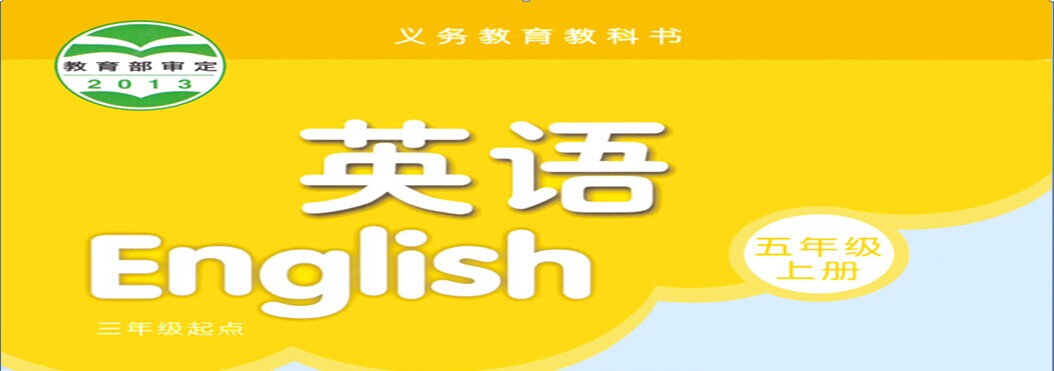 Unit 6 My e-friend（Period 1）
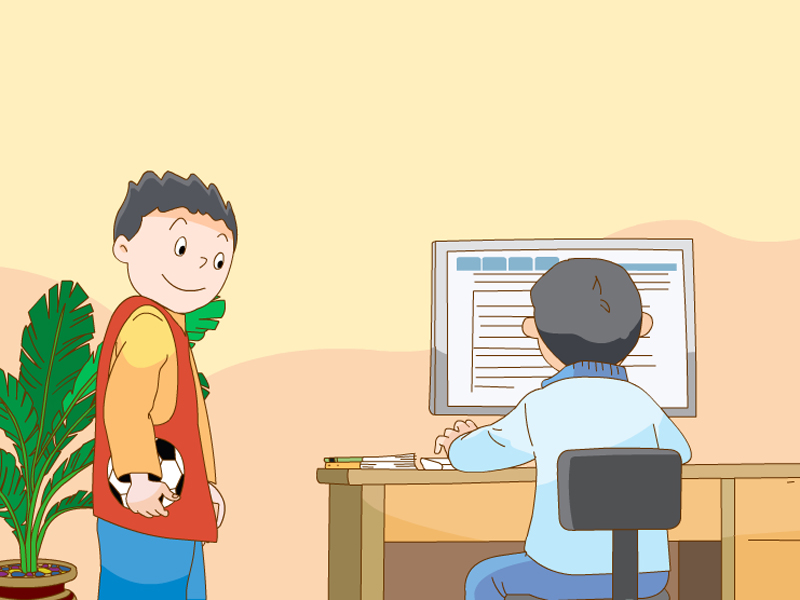 …can…                                 …like / likes…
  …have / has…                      …is / are good at…
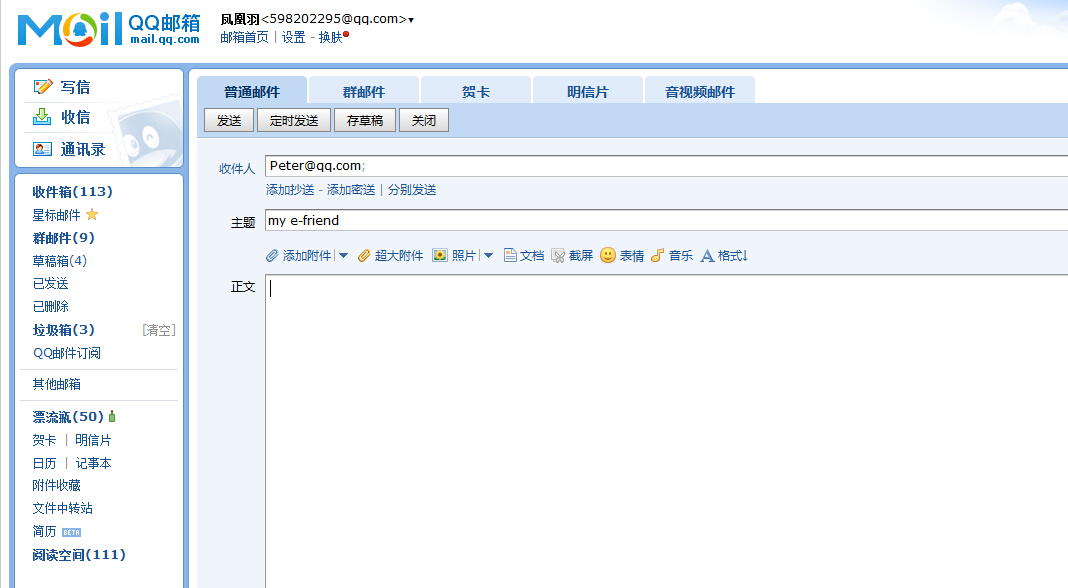 Dear Peter
How are you？How about your Chinese learning？Please write to me quickly.
Yours
Wang Bing
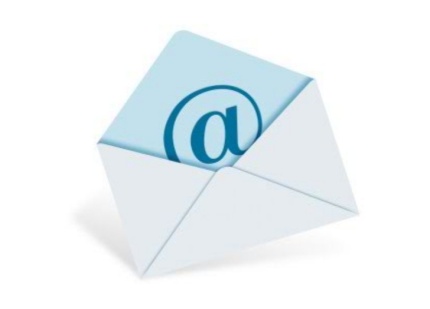 write an email
电子邮件
send  发送
friend
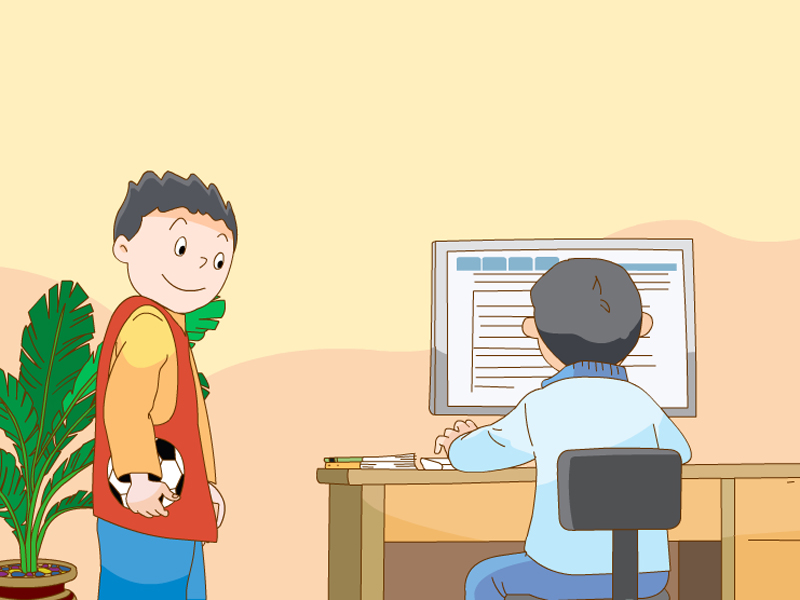 Watch and answer
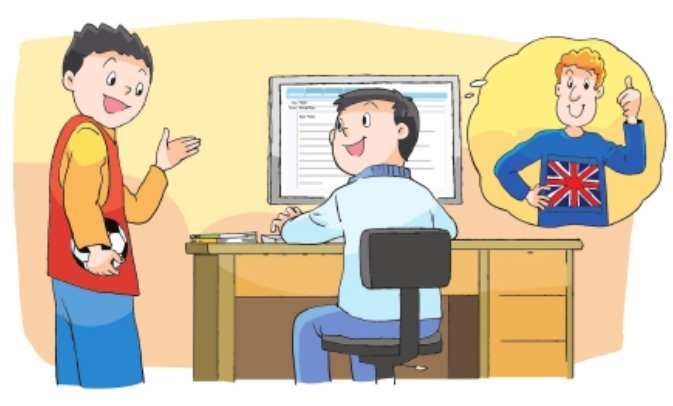 They are talking about Peter.
Wang Bing's e-friend
[Speaker Notes: ？]
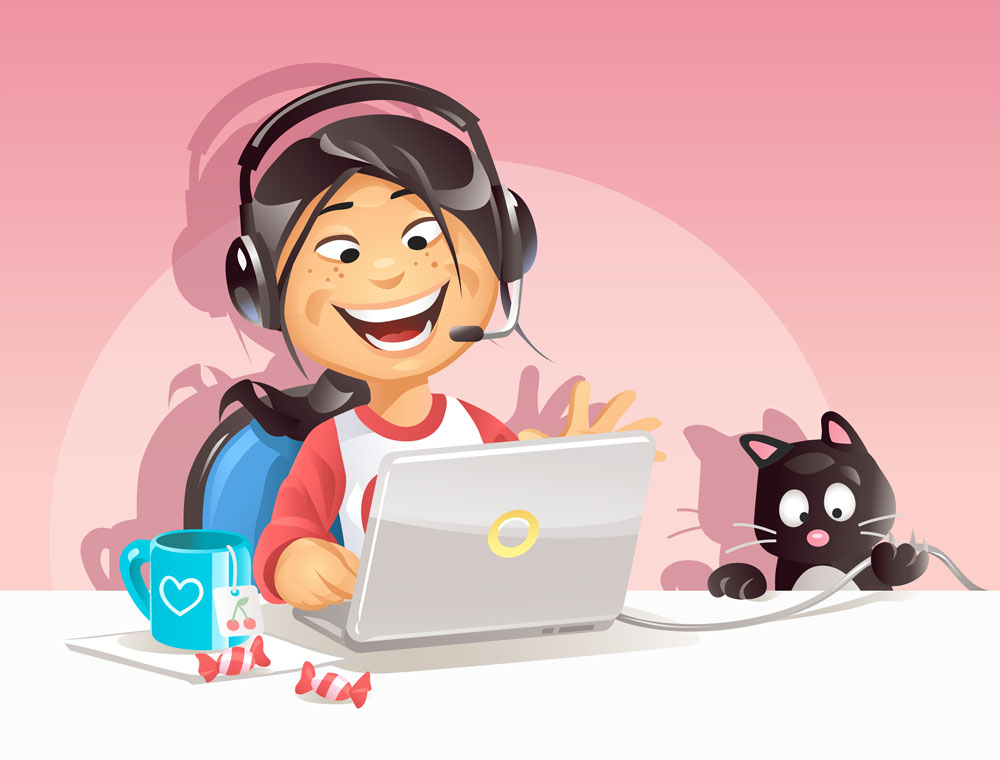 Unit 6 My e-friend
Something about “e-”跟e-有关的单词
e- card
电子贺卡
e-book
电子书
e
electronic电子的
e- business
电子商务
e-bank
电子银行
e-mail
电子邮件
Tips：两种写法都可以
email
Something about Peter你想知道Peter的哪些情况,能问一问吗？
Is.…?
How…?
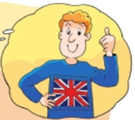 Can…?
What…?
where…?
Does…?
…?
Read and find
先自由读Story time,然后划出Peter的相关信息
1.Where does he live?
He lives in the UK(英国).
2.How old is he?
3.What subjects does he like?
4.What does he do after school?
5.What does he like doing?
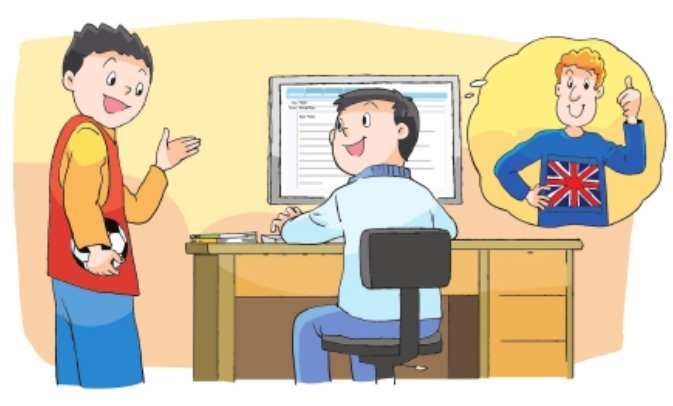 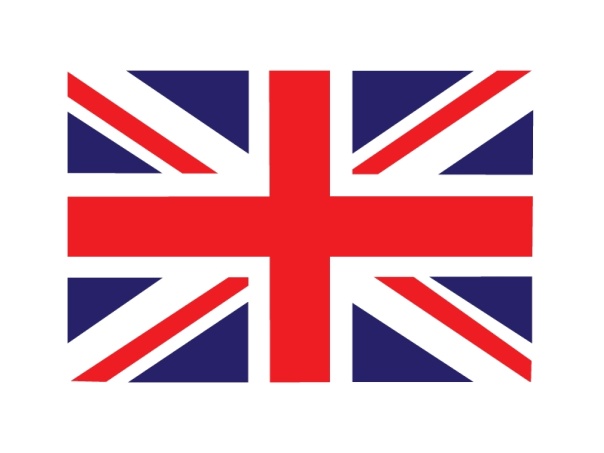 英国
Liu Tao:       Hi, Wang Bing. Let’s go and play football in the 
                      playground.   
 Wang Bing: Wait a minute, Liu Tao. Let me send this email first.
                   It’s to my e-friend.                                             
Liu Tao:       Who’s your e-friend?
Wang Bing: He’s Peter. He lives in the UK.
give
Read and find
先自由读Story time,然后划出Peter的相关信息
1.Where does he live?
He lives in the UK(英国).
2.How old is he?
He’s 11 years old(岁).
3.What subjects does he like?
4.What does he do after school?
5.What does he like doing?
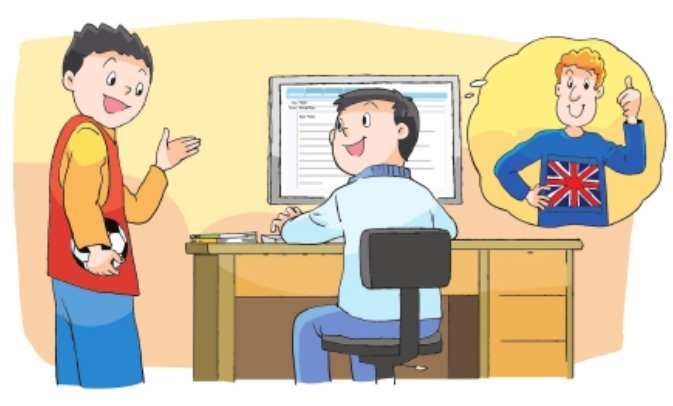 Liu Tao:      How old is he?                                              
Wang Bing:He’s 11 years old.
years old(岁)
Read and find
先自由读Story time,然后划出Peter的相关信息
1.Where does he live?
He lives in the UK(英国).
2.How old is he?
He’s 11 years old(岁).
3.What subjects does he like?
He likes Maths and PE.
4.What does he do after school?
5.What does he like doing?
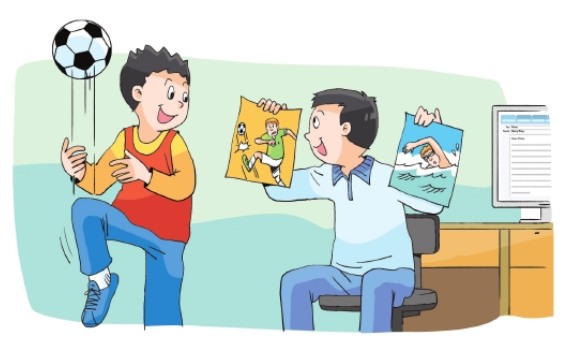 Liu Tao:     What subjects does he like?                           
Wang Bing:He likes Maths and PE.
Read and find
先自由读Story time,然后划出Peter的相关信息
1.Where does he live?
He lives in the UK(英国).
2.How old is he?
He’s 11 years old(岁).
3.What subjects does he like?
He likes Maths and PE.
4.What does he do after school?
He studies Chinese after school.
5.What does he like doing?
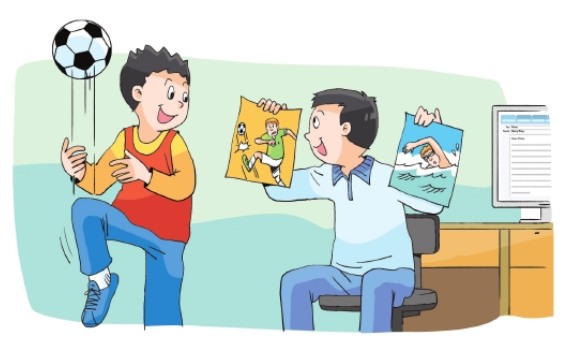 Liu Tao:     Does he have Chinese lessons at school?
Wang Bing:No, he doesn’t. He studies Chinese after school.
study  学习
Read and find
先自由读Story time,然后划出Peter的相关信息
1.Where does he live?
He lives in the UK(英国).
2.How old is he?
He’s 11 years old(岁).
3.What subjects does he like?
He likes Maths and PE.
4.What does he do after school?
He studies Chinese after school.
5.What does he like doing?
He likes playing football and swimming.
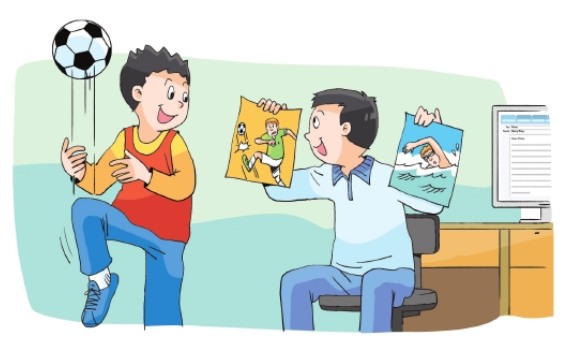 Liu Tao:     Does he like playing football?
Wang Bing:Yes, he does. He likes swimming, too.
Listen and repeat
让我们读书吧！
Tip：
1、跟读课文，注意模仿正确的语音、语调、语气哦！
2、注意阅读记号，可以帮助你读得更好听哦！
表示降调
表示升调
Liu Tao:       Hi, Wang Bing. Let’s go and play football in the 
                      playground.   
 Wang Bing:  Wait a minute, Liu Tao. Let me send this email first.
                   It’s to my e-friend.                                             
Liu Tao:       Who’s your e-friend?
Wang Bing: He’s Peter. He lives in the UK.
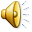 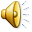 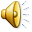 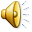 Liu Tao:      How old is he?                                              
Wang Bing:He’s 11 years old.
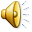 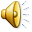 Liu Tao:     Can he speak Chinese?
Wang Bing:Yes, he can.                                                   
Liu Tao:     Does he have Chinese lessons at school?
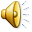 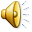 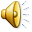 Wang Bing:No, he doesn’t. He studies Chinese after school.
Liu Tao:     What subjects does he like?                           
Wang Bing:He likes Maths and PE.
Liu Tao:     Does he like playing football?
Wang Bing:Yes, he does. He likes swimming, too.
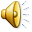 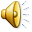 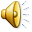 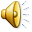 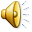 [Speaker Notes: 读书]
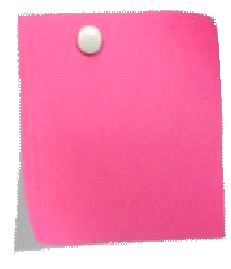 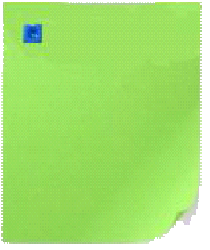 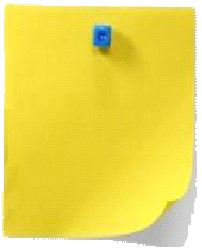 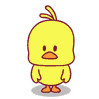 Read together.
(齐读)
…
Read in roles.
(分角色读)
Try to read
四人一组，以小组为单位，选择一种喜欢的方式读一读课文。
Try to say
Peter is … e-friend.
He lives in …
He’s … years old.
He .. speak Chinese.
He … Chinese lessons at school.
He studies Chinese …
He likes …
He likes playing …
四人一小组讨论一下，然后选择自己喜欢的方式展示，可以派一名代表说，可以四个人分工说。
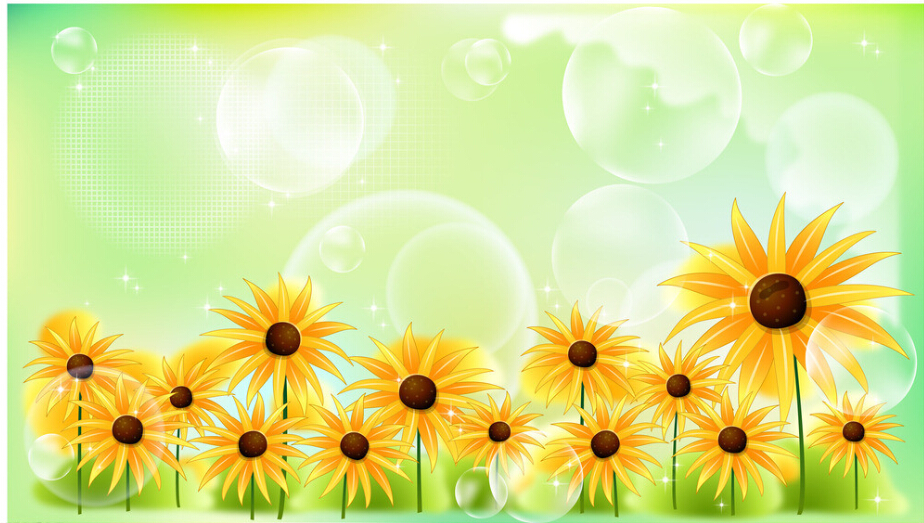 Try to describe
试着介绍一下你的好朋友吧！
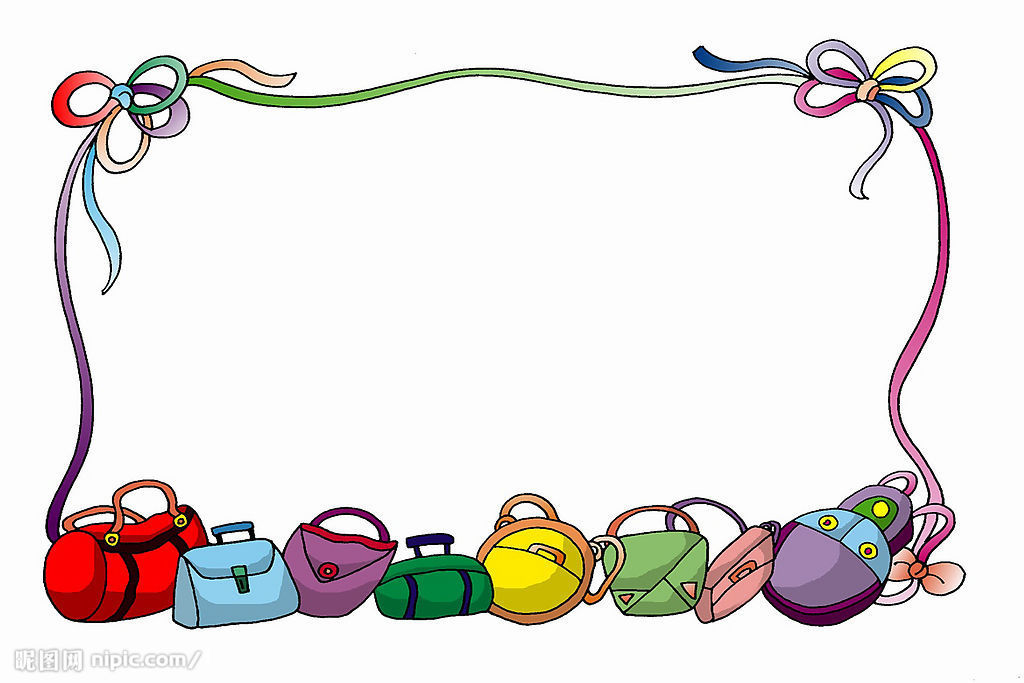 Summary
1、e-…
2、Peter
3、Our friends
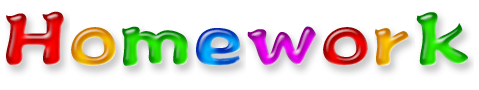 1 . Read the story and try to retell it.  (读熟Story time并试着复述.)
2 .Describe your friends.（描述下你的朋友，不少于五句话.)
3 . Know more national flags and share with your classmates.  (认识更多国旗并和同学们一起分享.)